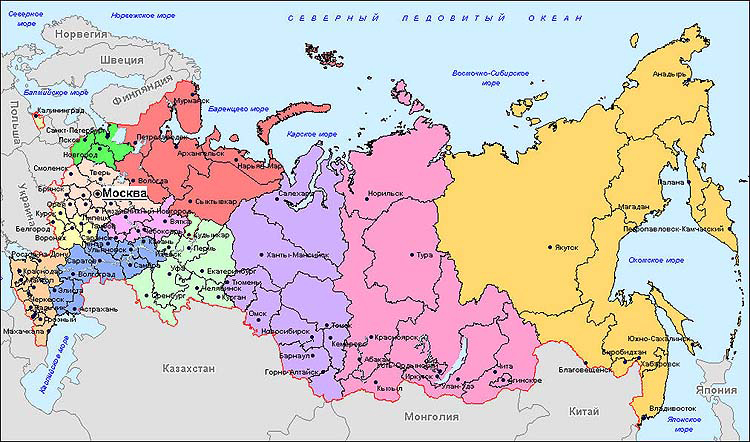 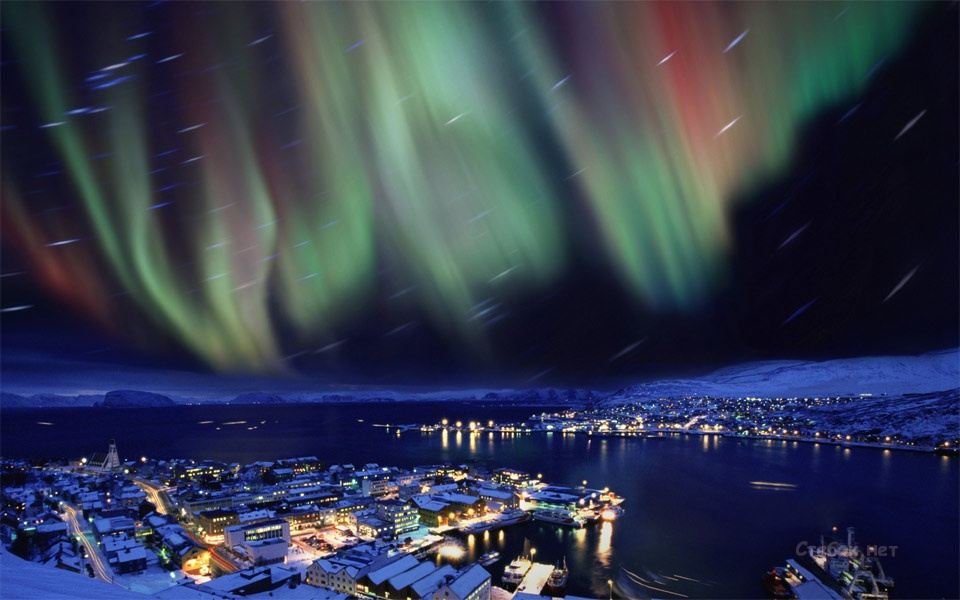 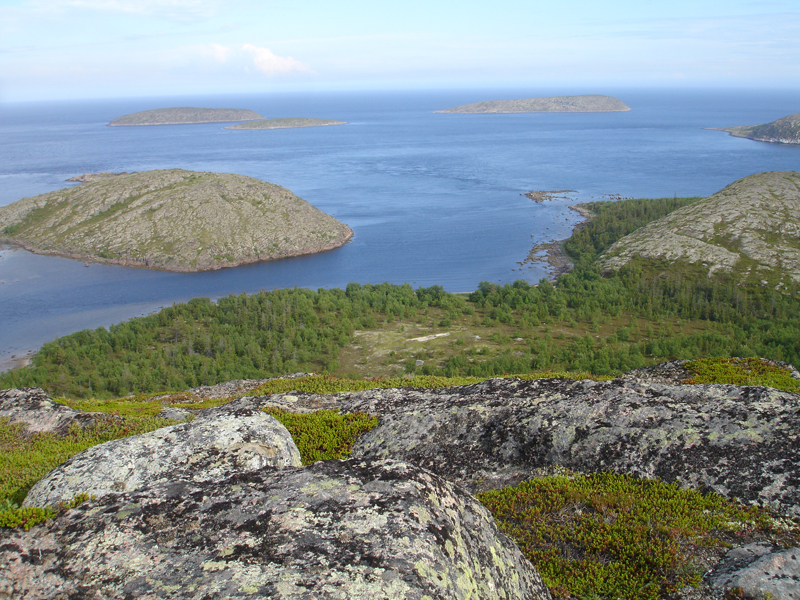 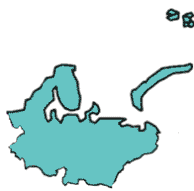 «Европейский Север:
экономико-географическое положение (ЭГП) и природно-ресурсный потенциал»
План изучения экономического района
1. Состав района (субъекты РФ).
2. Экономико-географическое положение (ЭГП)
положение по отношению к другим странам, регионам (районам) страны;
выход к морям;
положение по отношению к хозяйственным центрам;
положение по отношению к транспортным путям;
положение по отношению к внешним рынкам.
3. Природные условия и ресурсы.
4. Население и трудовые ресурсы района.
5. Хозяйство: отрасли специализации, крупные центры.
Отрасли промышленности;
Отрасли сельского хозяйства;
Отрасли специализации района
6. Крупные города
7. Состав вывоза 
8. Состав ввоза 
9. Проблемы района и перспективы его развития.
?
Северное положение Европейского Севера отражают многие названия, приведите примеры.
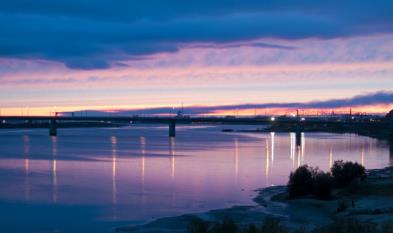 река СЕВЕРНАЯ ДВИНА, 



северный полярный круг,
возвышенность Северные Увалы,

газопровод «Сияние Севера»,
города Северодвинск, Североморск.
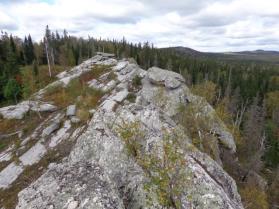 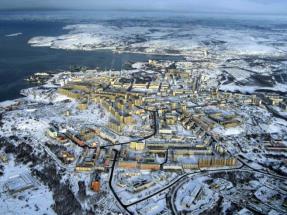 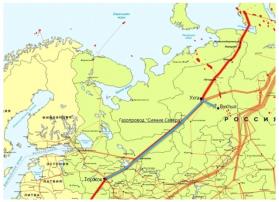 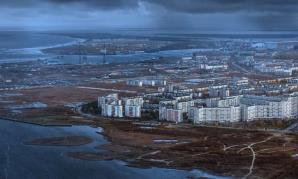 Александр Яшин
С каждым часом ощутимей Север,                                                 
Остановки реже, гуще лес,                                                              
Пахнет смолкой вперемежку  сеном
И все больше узнается мест.
Замелькали топкие болота
С голубыми окнами озер,                                  
Наконец, подъем за поворотом,
И пошел густой сосновый бор.                         
Строевой, в косых лучах по пояс,
Золотом пронизанный насквозь…
Словно к морю вдруг пробился поезд,
Даже небо выше поднялось.
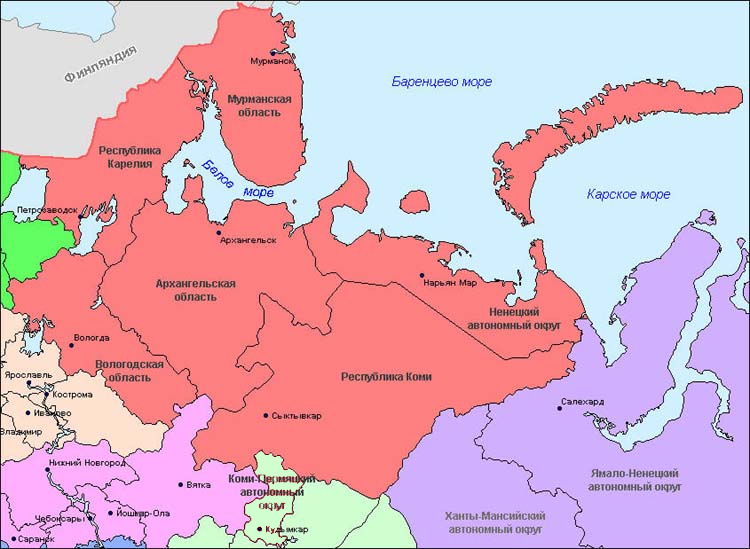 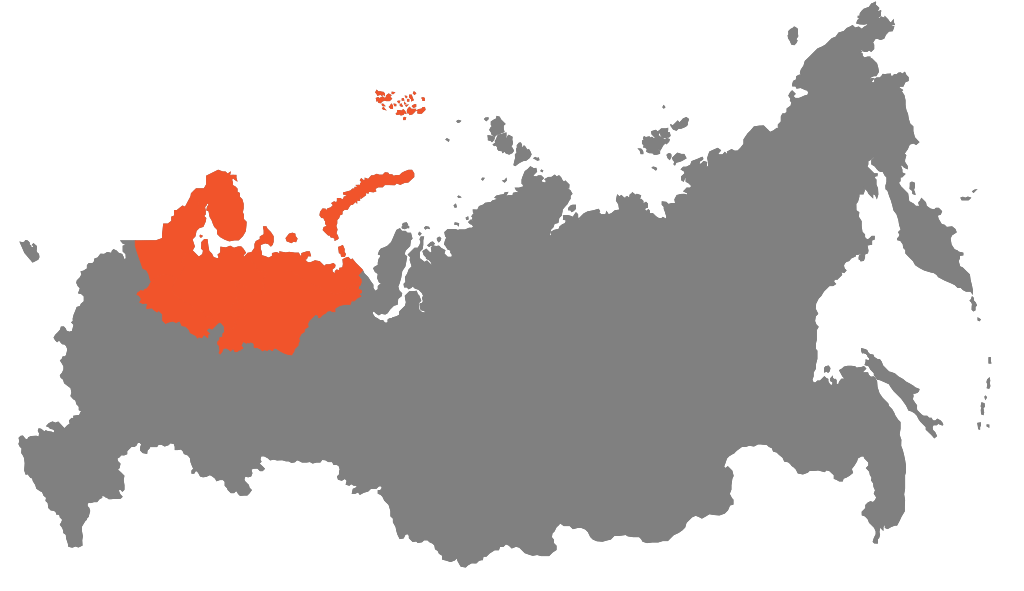 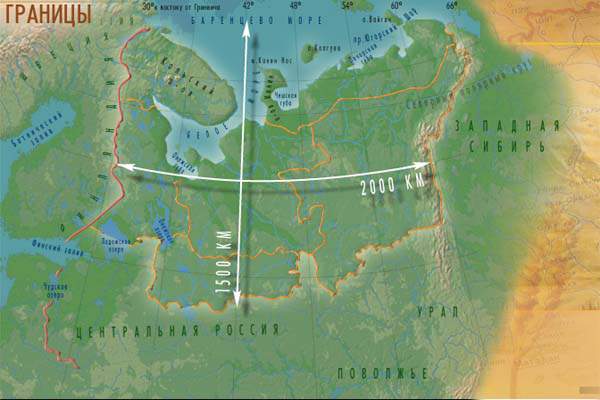 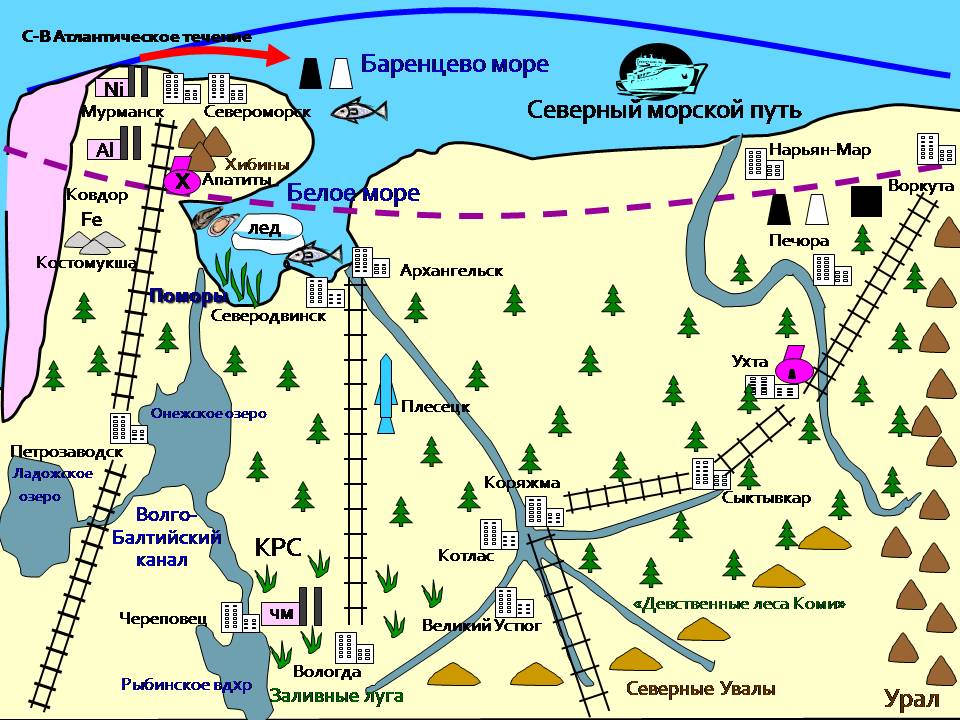 Вологодские кружевные  изделия
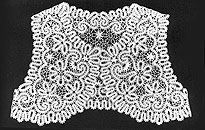 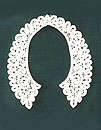 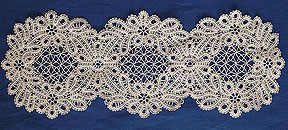 На водопаде Кивач, 2015 г.
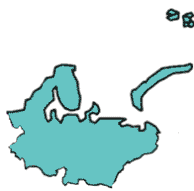 Природные ресурсы:
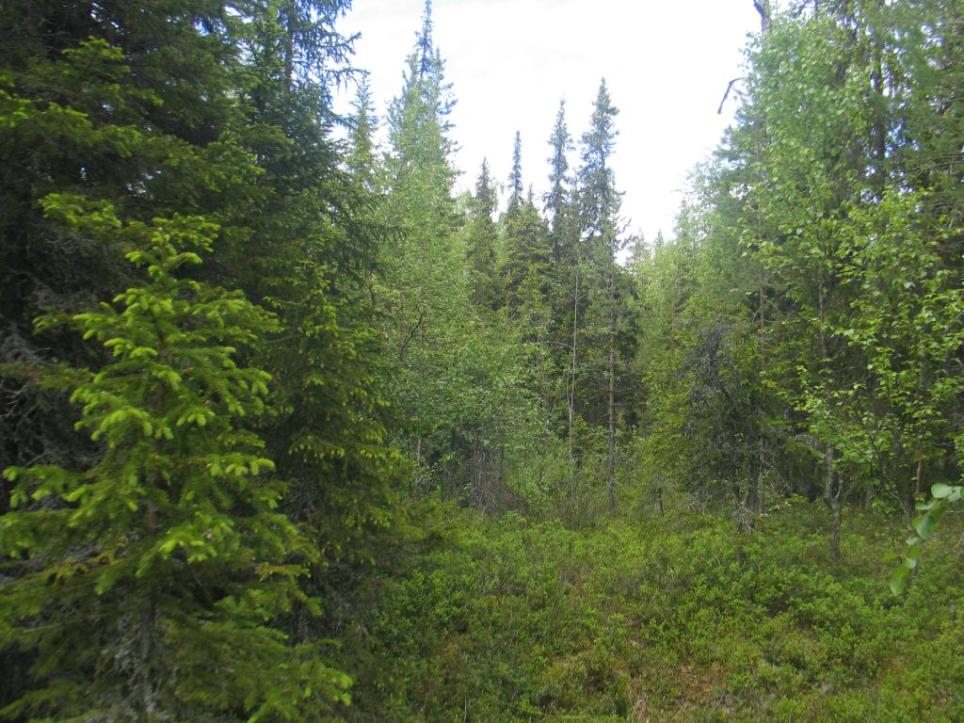 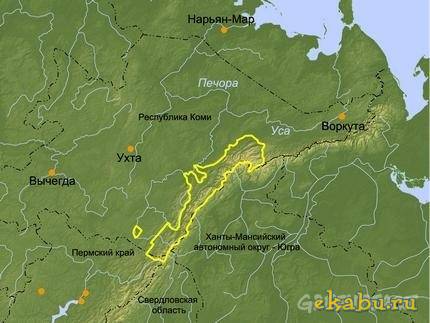 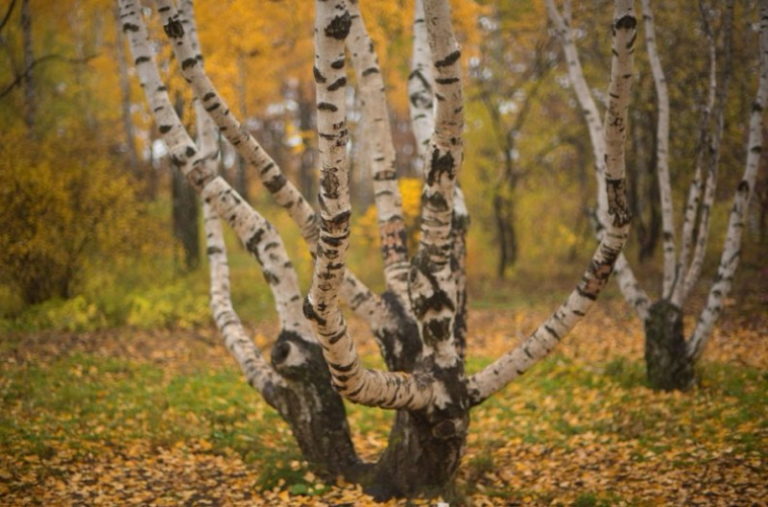 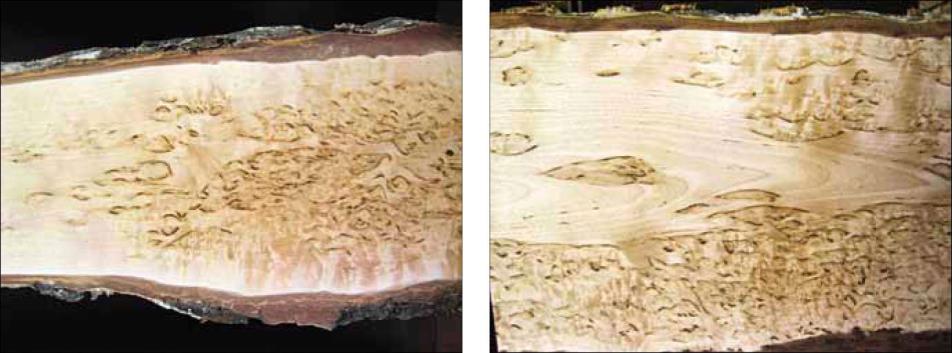 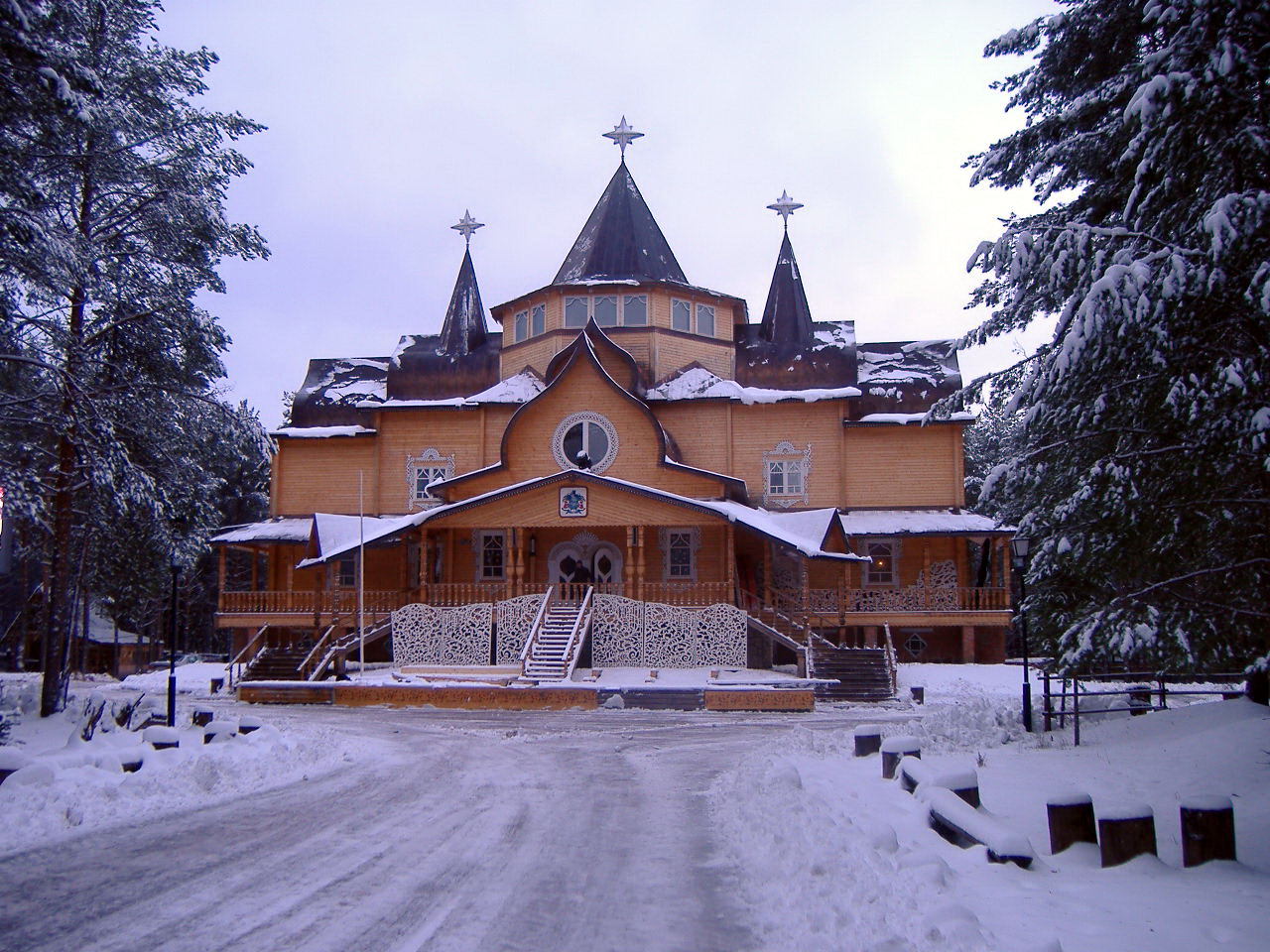 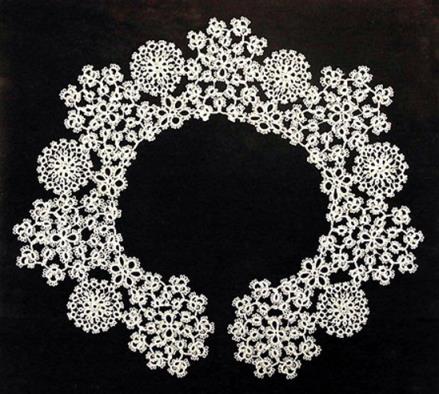 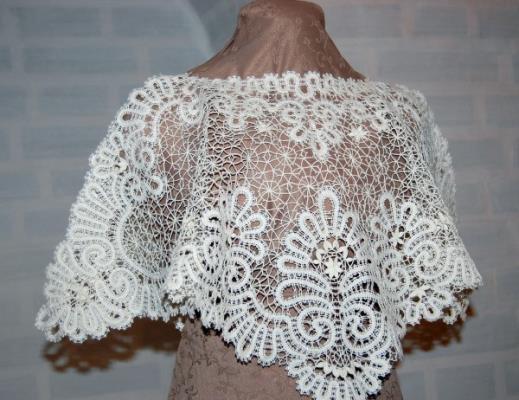 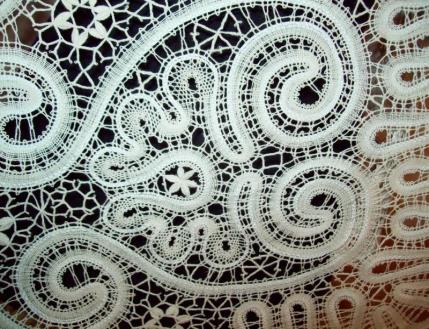 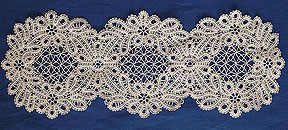 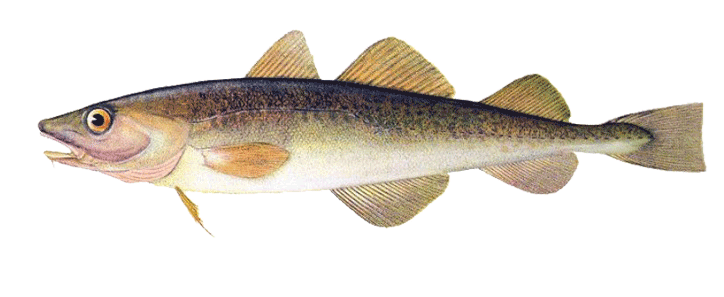 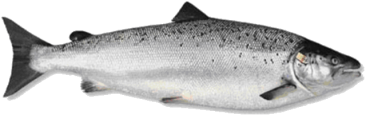 семга
навага
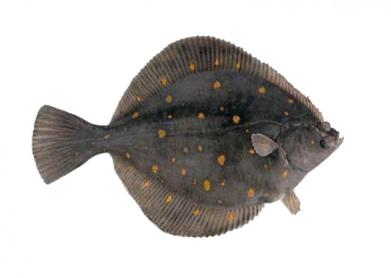 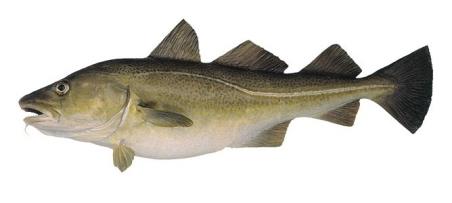 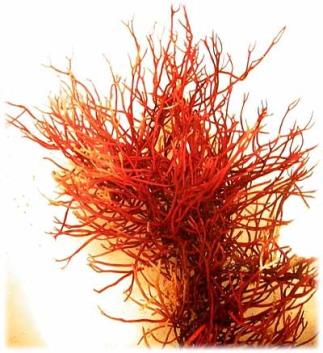 треска
камбала
анфельция
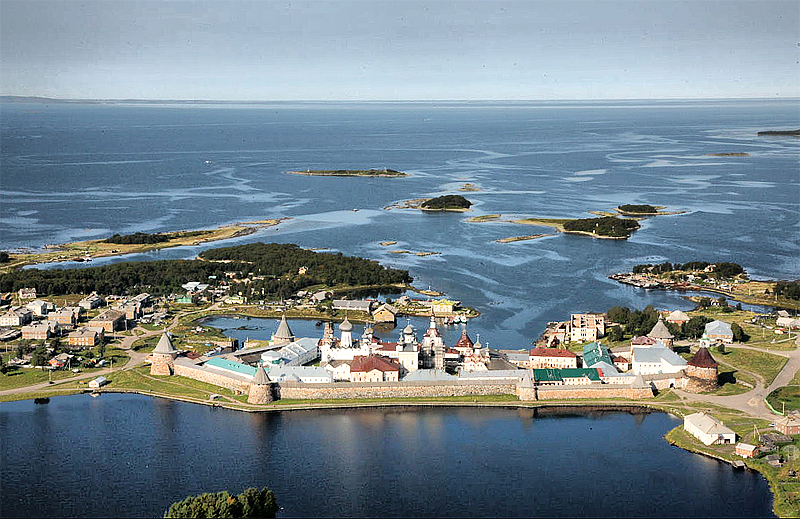 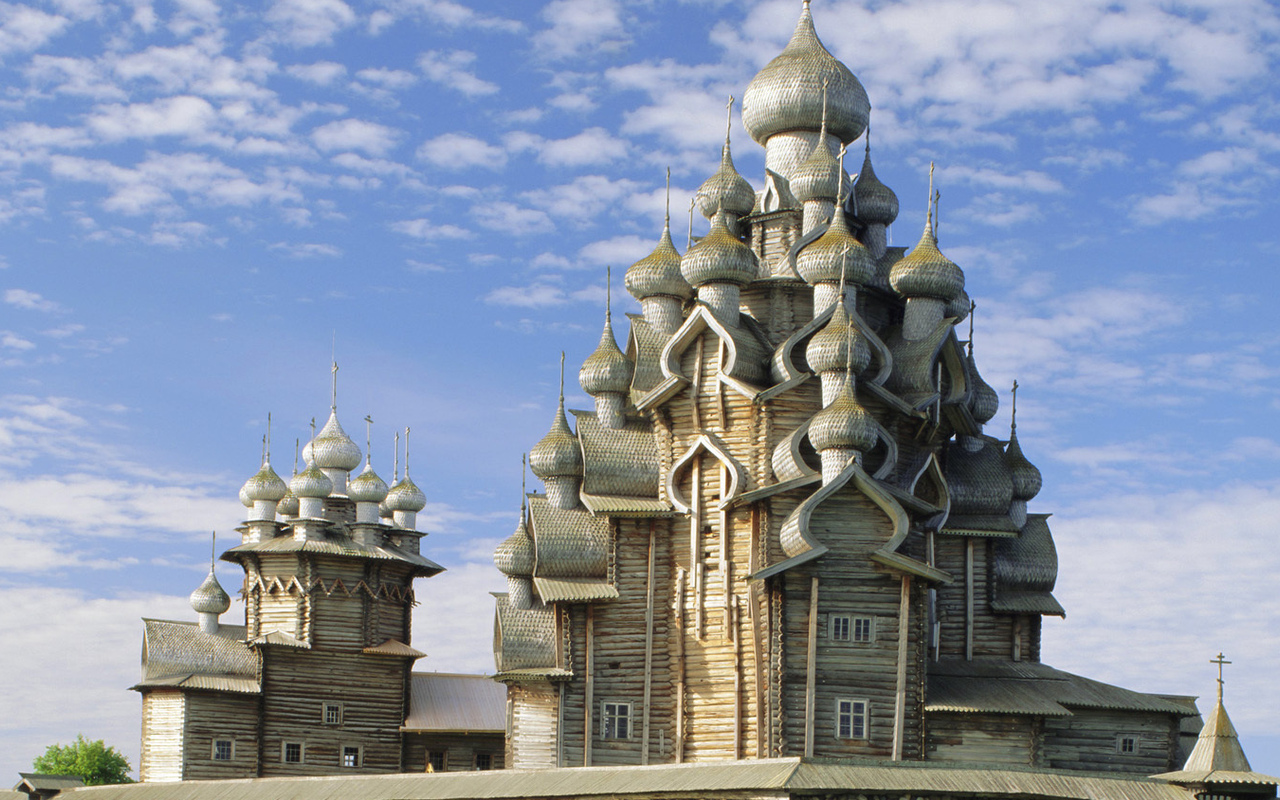 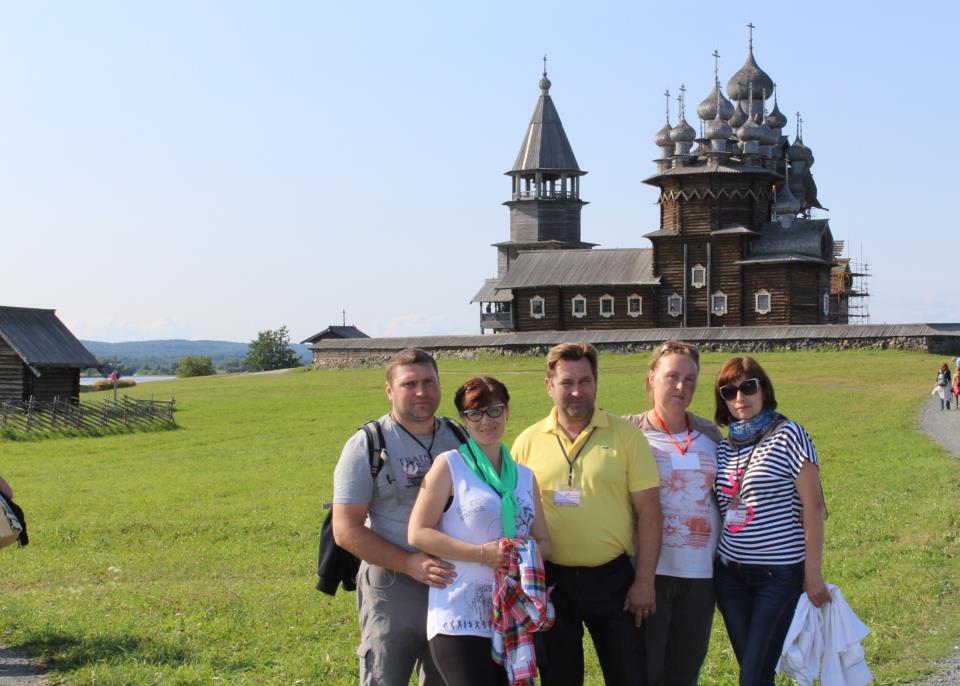 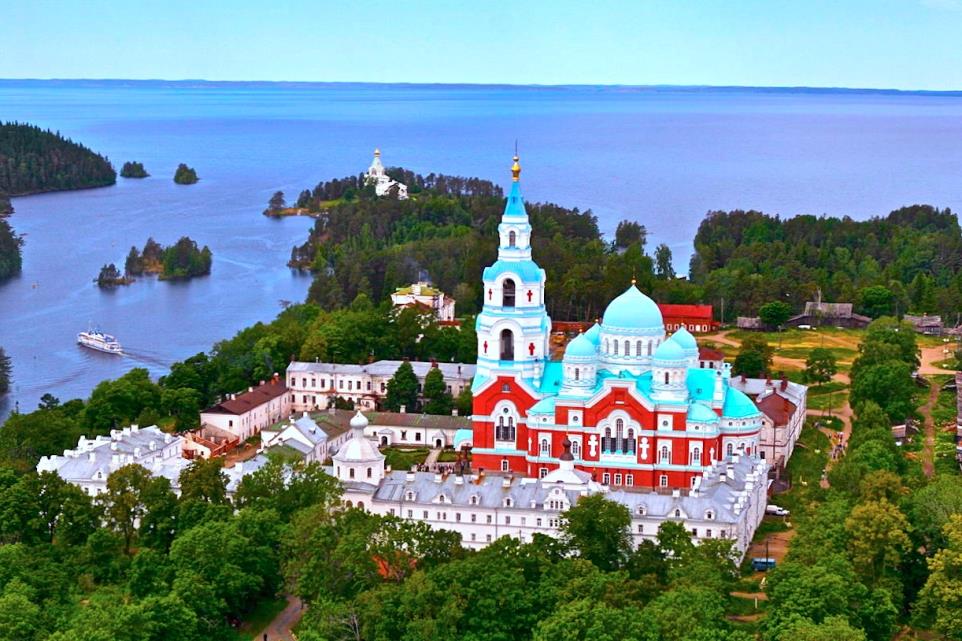 о-в Валаам
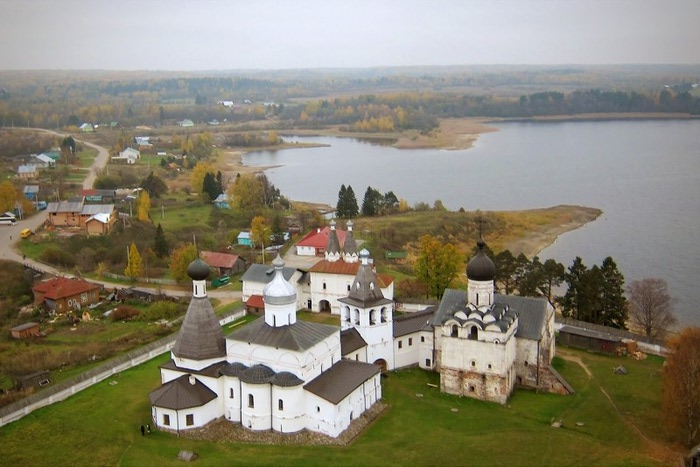 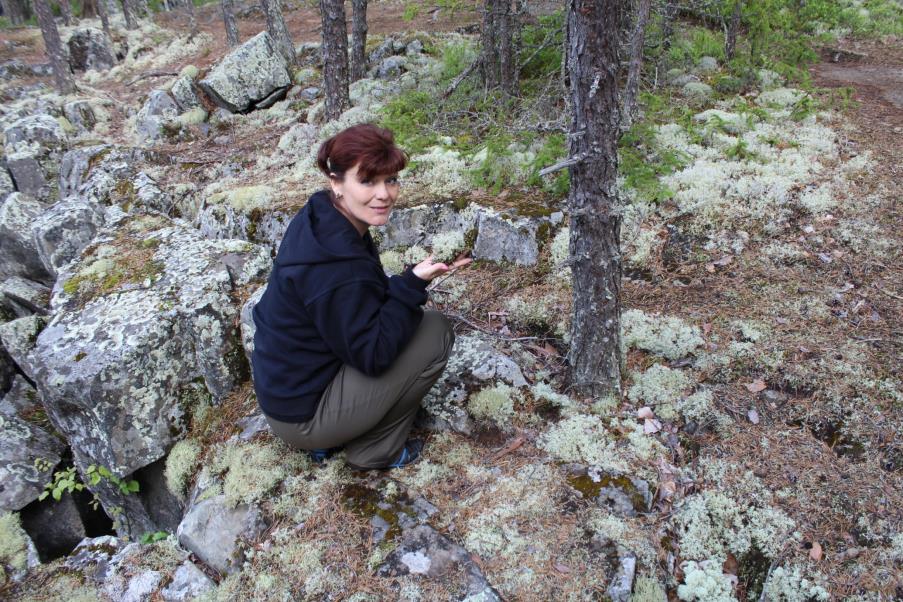 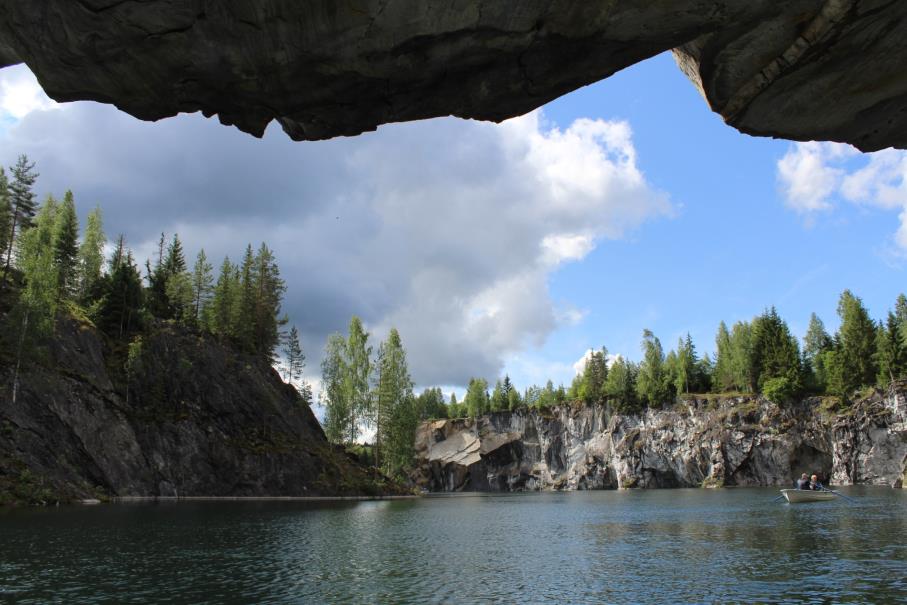 Горный парк Рускеала
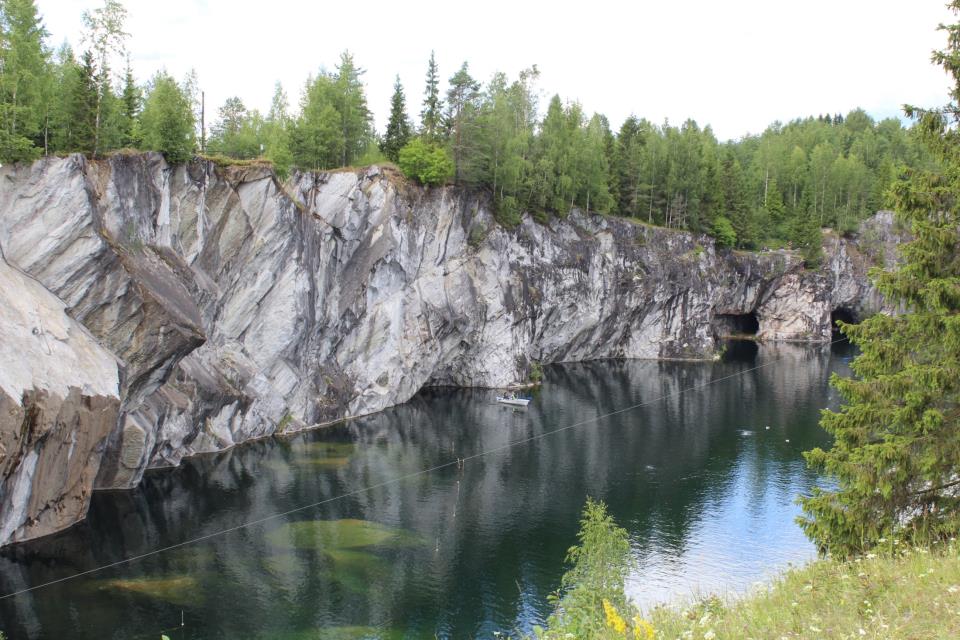 Северный экономический район
 имеет не очень выгодное ЭГП: 
 занимает центральное положение, 
граничит со Швецией и Норвегией. 
 В состав СЭР входят две республики (Карелия  и    Мордовия), три области (Мурманская, Архангельская Вологодская) и
Ханты-Мансийский автономный округ).
Природные условия Северного района
  в целом очень благоприятные, 
беден минеральными  ресурсами.